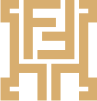 新創不可不知的
海外布局策略
新創法律人才培訓系列課程
胡高誠律師
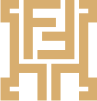 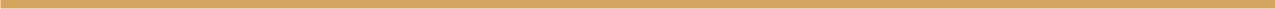 講者介紹-胡高誠律師
國立政治大學法學士、東華大學財經法律所碩士
高雄律師公會副秘書長、理事  兼  總務主任
金管會證期局法務室、花蓮高分院法官助理
惇安法律事務所 / 建業法律事務所高雄所資深律師
樹德科大兼任講師
財政部關稅局高雄關復查會外部委員  

高雄市前金區中正四路211號18樓之3
erichu@fightinglaw.com
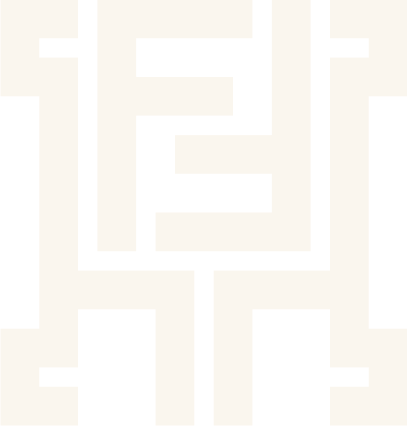 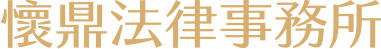 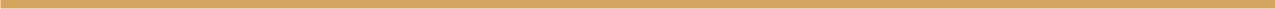 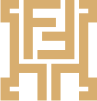 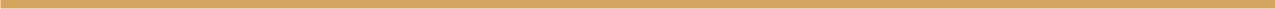 大綱
公司新創時應思考的法律問題
新創公司的內部協議
新創公司的外部協議
海外布局之注意事項
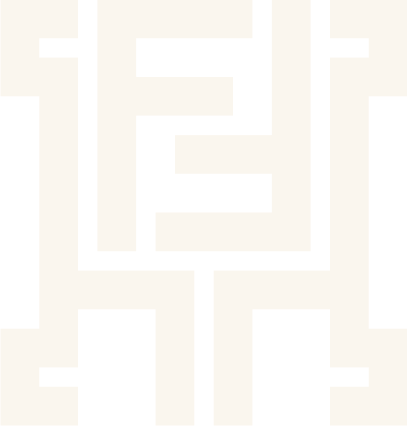 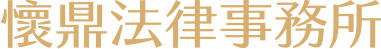 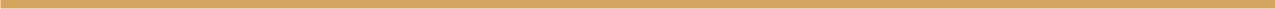 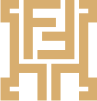 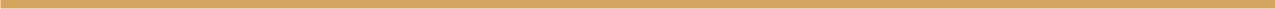 公司新創時應思考的法律問題
創業不簡單，其實有很多注意事項
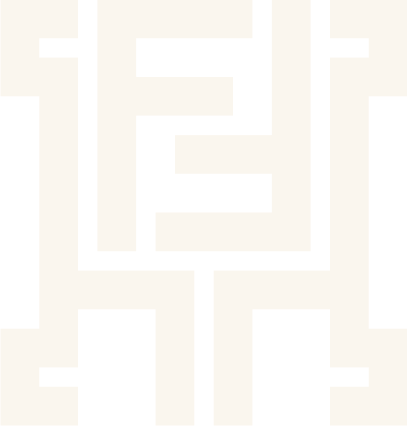 獨資、合夥或開公司
股東人數、設立程序、資金數額
簽約、權利義務分配
承租或購買不動產，或是網路開店
租約公證
網路交易平台或自行架設獨立網站、金流
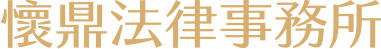 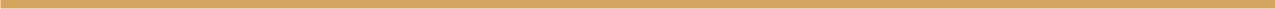 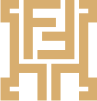 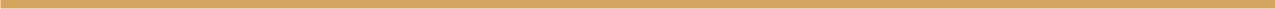 公司新創時應思考的法律問題
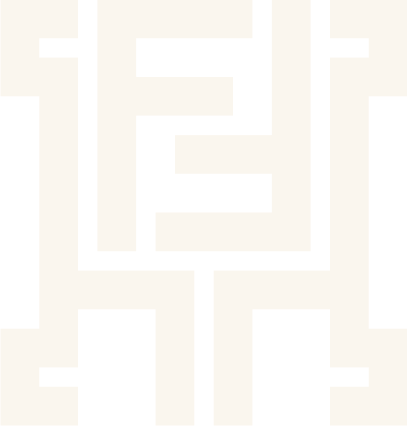 發展歷程
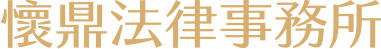 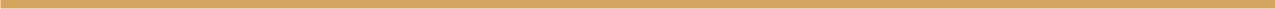 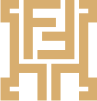 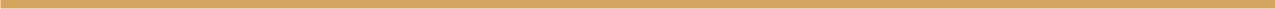 公司新創時應思考的法律問題
創業不簡單，其實有很多注意事項
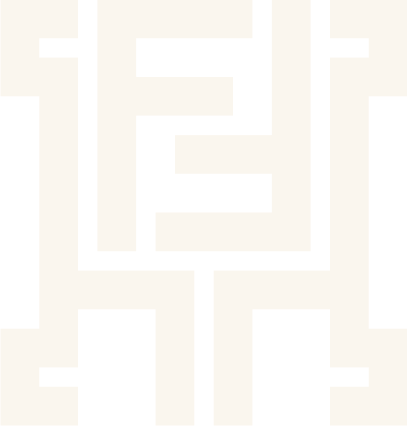 公司法、有限合夥法
智慧財產權相關法律
民法、契約
公平交易法
消費者保護法
個人資料保護法
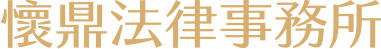 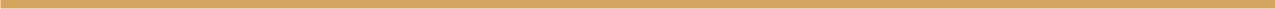 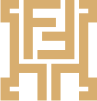 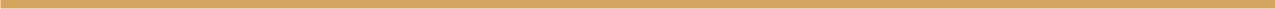 公司新創時應思考的法律問題
創業不簡單，其實有很多注意事項
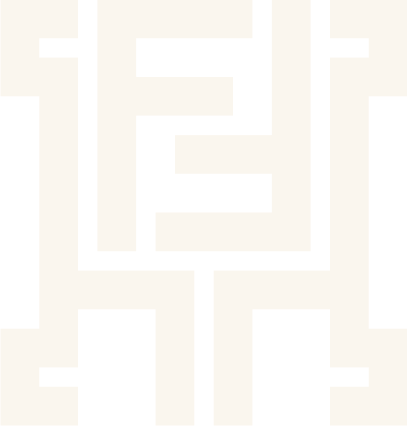 勞動基準法（勞資出勤、薪資爭議）
職業安全衛生法（職災）
商業會計法（帳簿、憑證保存）
關稅法（進出口貨物與報關）
其他目的事業主管機關（藥品、食品、其他特許行業等等）
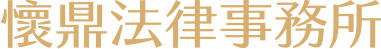 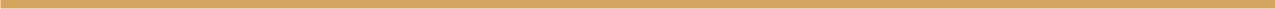 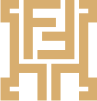 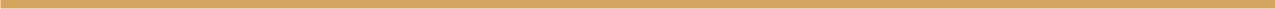 內部協議簽署之注意事項
先思考組織型態
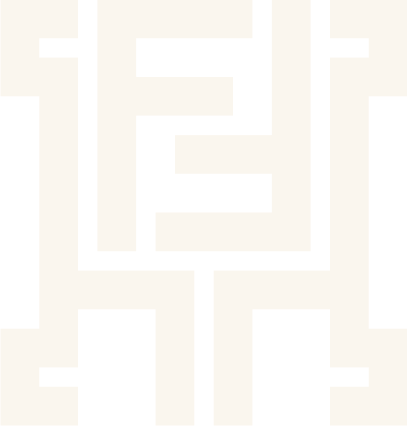 營利組織型態
獨資、合夥、公司
公司組織的特色
出資及資產分割效果
有限責任及獨立法人格
以營利為目的
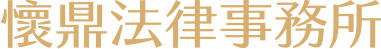 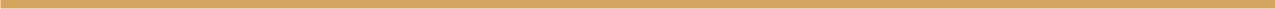 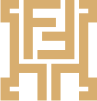 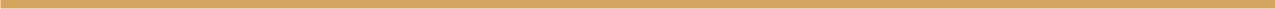 內部協議簽署之注意事項
先確認出資以及盈餘分派比率
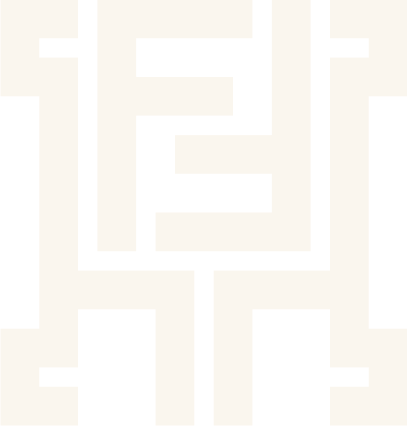 出資方式？
     技術出資的陷阱？財產交易所得？成本？
資金何時到位？
依據出資比率分派盈餘
看似單純，但何時分派盈餘以及分派數量？
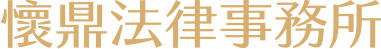 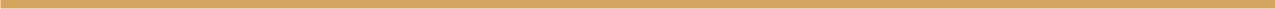 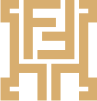 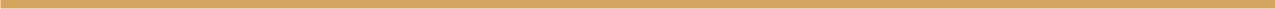 內部協議簽署之注意事項
誰負責公司營運以及決策
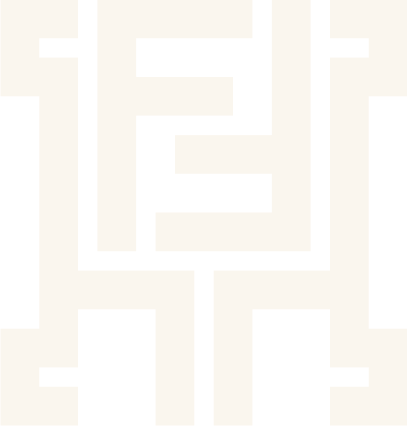 公司決策方式？
表決權行使之約定
營運事項決策以及財務出納分工
公司財務資訊之定期揭露
是否委託會計事務所記帳以及加退保
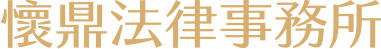 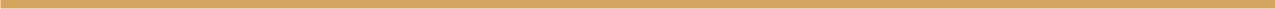 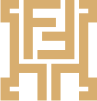 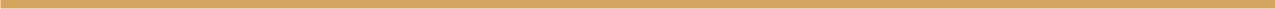 內部協議簽署之注意事項
保密協定與競業禁止
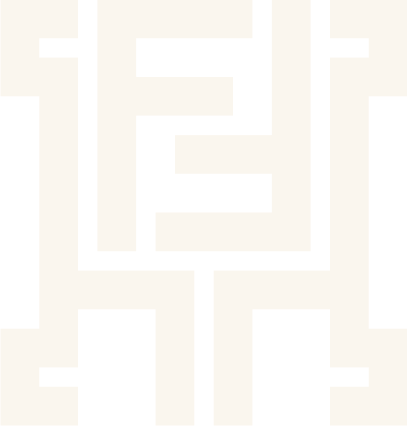 機密之認定
損害賠償額之預訂
合約期滿就不用保密？
競業禁止是對於工作權之限制
限於接觸機密資訊者，方能限制
競業禁止的補償如何計算？
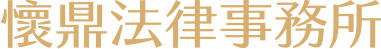 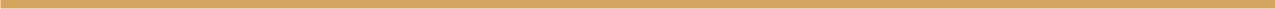 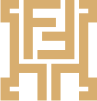 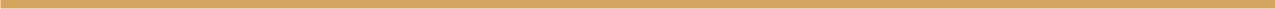 內部協議簽署之注意事項
其他常見的內部協議
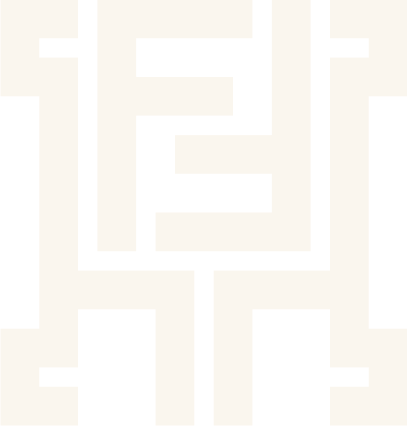 隱名股東（隱名合夥）
持續增資義務？
不得轉讓條款
表決權行使約定
控制權移轉條款
優先承購條款
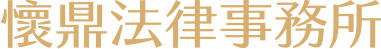 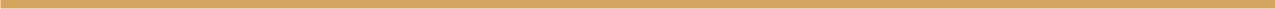 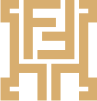 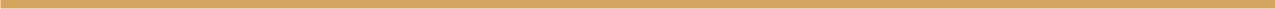 內部協議簽署之注意事項
常見的違約情形與常見問題
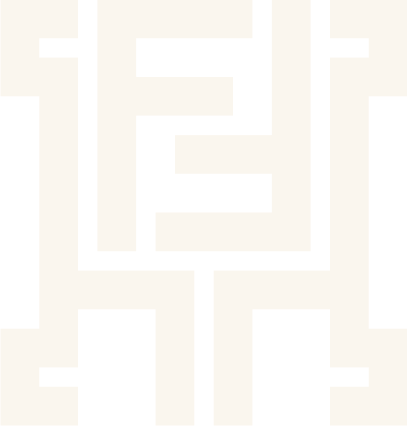 資金未到位
財務資料未按時揭露
     依法請求查閱帳簿
個人行為影響股東權益？（一芳水果茶）
股份收買義務？如何結束營業？
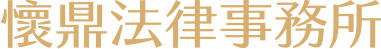 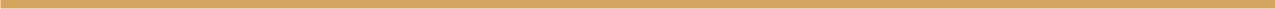 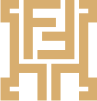 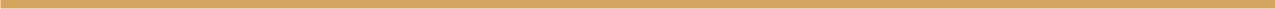 對外合約簽署之重要條文
以採購合約為中心—採購標的
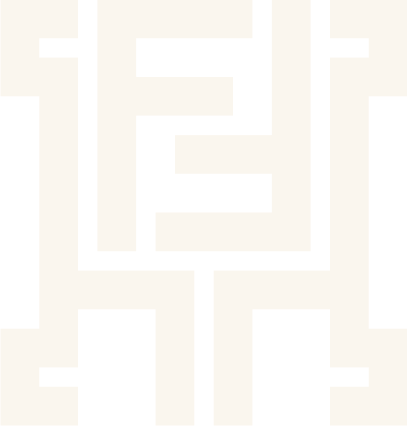 特定型號及規格（包含子規格）
若向代理商購買，可以用附件方式提供原廠型錄
是否含運費、數量可否變更
軟體或韌體更新（一年？五年？）
保固期限
哪些項目不在保固內
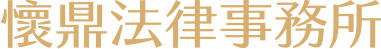 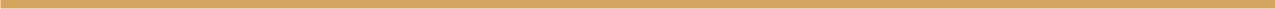 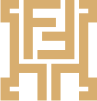 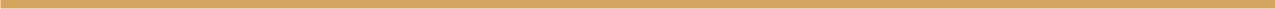 對外合約簽署之重要條文
款項之給付／價格
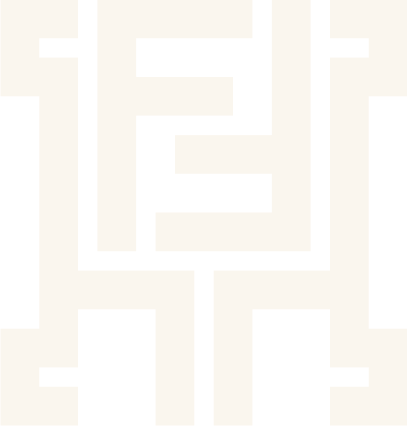 一次給付或分期
如何擬定分期條款
     簽約款、保固保留款（壓保固票）
月結30天／票期？
合約期間能否更改產品單價？
最優惠價格保證？
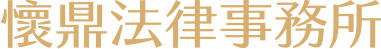 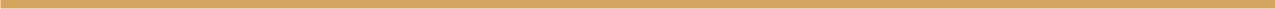 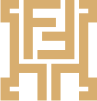 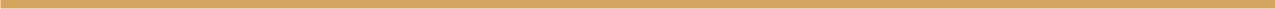 對外合約簽署之重要條文
交貨期限
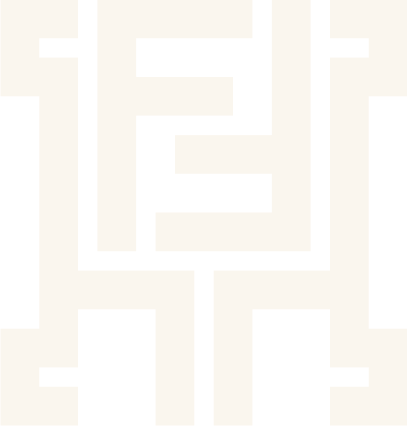 另依據PO（Purchase Order）或在合約中寫明
可否展延或提前？
運送人（物流業者）之遲延由誰負責
遲延之賠償
危險負擔之移轉
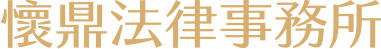 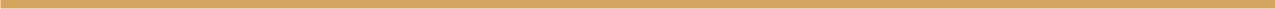 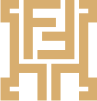 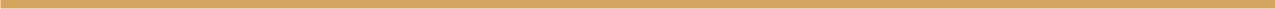 對外合約簽署之重要條文
驗收
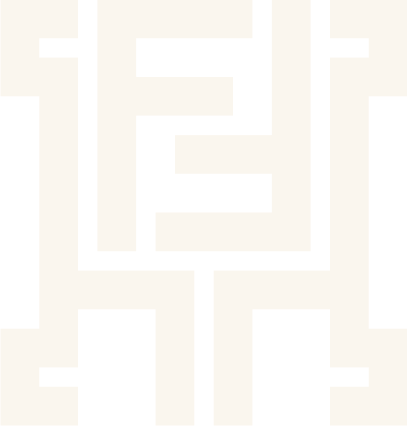 交貨後「五日內」驗收
期滿後視同驗收合格
數量短少／瑕疵之認定
雙方針對瑕疵是否存在發生質疑
退貨運費／重工之費用
減價收受
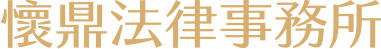 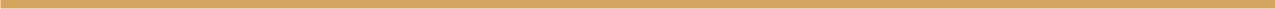 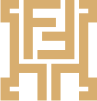 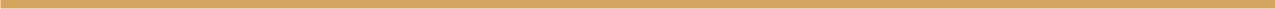 對外合約簽署之重要條文
租賃契約 - 一定要公證
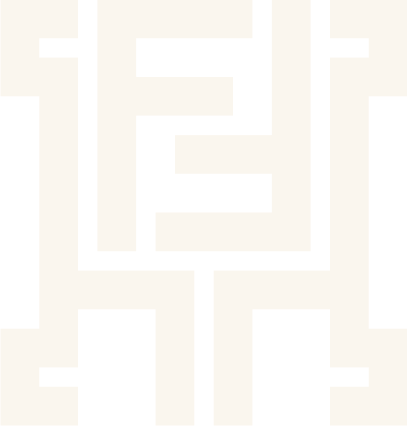 租賃標的物範圍（平面圖）
租金以及每年調增幅度
出租人不得提前終止／賠償裝修成本
噪音、油煙污染
押金（是否抵租金）
裝修期之租金減免
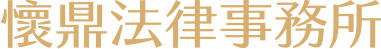 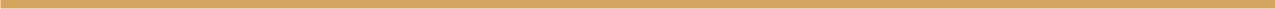 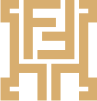 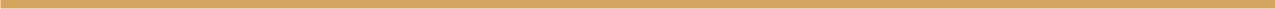 海外布局之注意事項
鹿角巷商標遭搶註事件
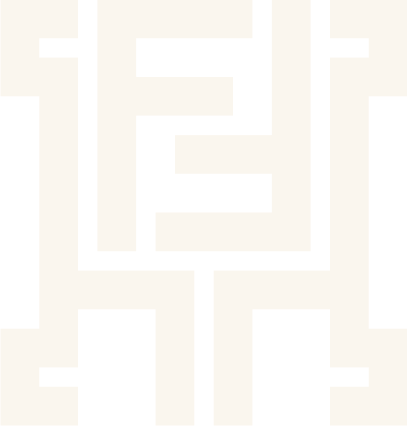 手搖飲品牌「鹿角巷THE ALLEY」在桃園發跡，後來爆紅成為大陸網紅店，可以說是遍地可見，不過近日被踢爆真正的直營店只有114家，超過7000家都是「山寨店」。鹿角巷陸續花了1億元（人民幣，下同，約新台幣4.4億元）打假，要拆光山寨招牌。
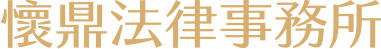 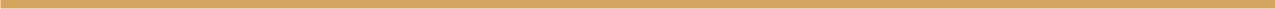 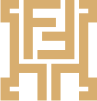 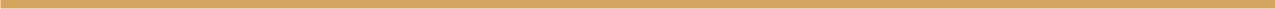 海外布局之注意事項
鹿角巷商標遭搶註事件
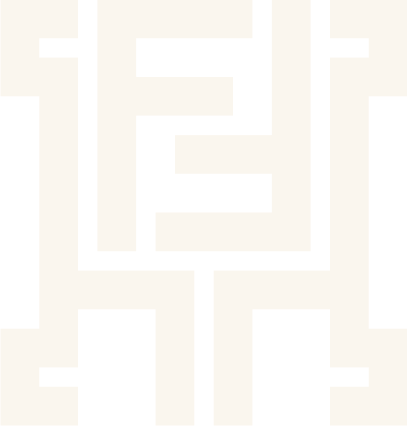 據《央視財經》報導，十分喜歡喝奶茶的趙羽決定自己開間手搖飲料店，於是先後投資90萬元（約新台幣400萬元），但飲品的口味卻被很多顧客質疑，客流量越來越少，1年多後慘賠130多萬元。某日她接到電話，被告知自己和7000多個加盟商一樣被騙了，開的是「假店」！
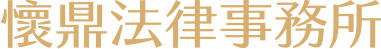 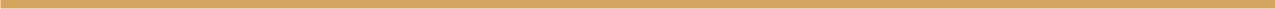 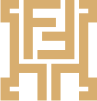 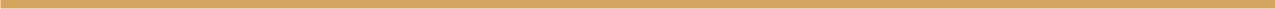 海外布局之注意事項
鹿角巷商標遭搶註事件
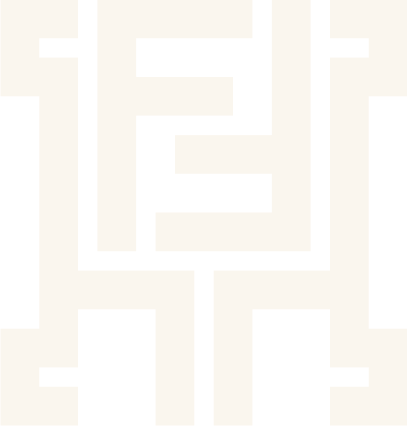 鹿角巷品牌負責人表示，2017年初開了第一家店後，品牌方在當年的9月開始申請註冊餐飲服務類商標，期間山寨門店的開店速度遠遠大於正版店鋪。
對此，鹿角巷做出回應，稱「對商標註冊細則不詳，讓假店鑽了法律空檔」，對此深表歉意。
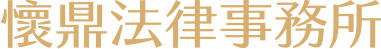 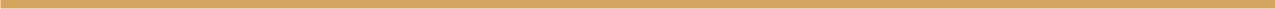 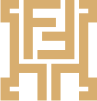 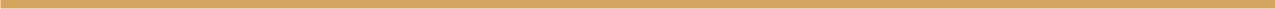 海外布局之注意事項
星巴克在英國不繳稅事件
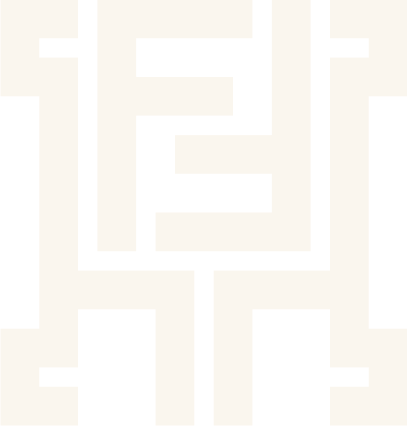 星巴克在全球至少擁有760家分店，但路透社今年10月的報導指出，星巴克3年多來一毛未繳，過去14年更只繳了860萬英鎊的稅款，在英國引起眾怒，許多學者、名人撰文批評，民眾也發起抵制，讓國會議員正式問題並提案指控。
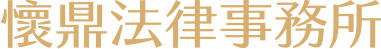 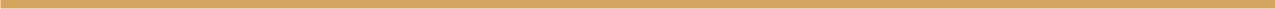 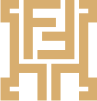 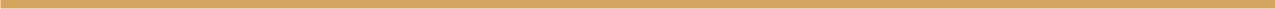 海外布局之注意事項
星巴克在英國不繳稅事件
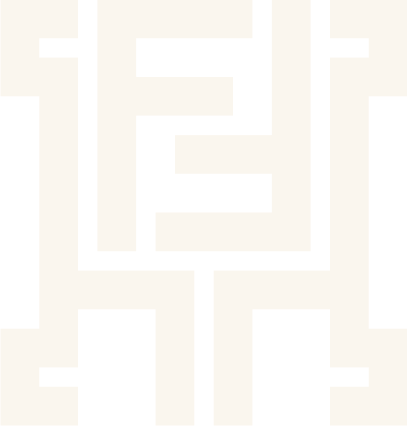 星巴克辯稱，即使每星期都會有高達200萬的消費者光顧，但增設新點、擴充設備、精華地段租金、加上和對手Costa咖啡的競爭等支出，經常讓他們入不敷出。星巴克的報告中顯示，過去15年來大部分的營收都呈現虧損。
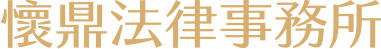 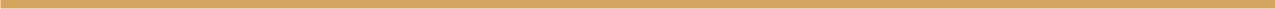 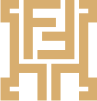 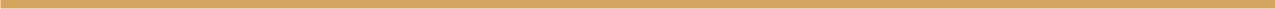 海外布局之注意事項
TikTok在美國被嚴加控管事件
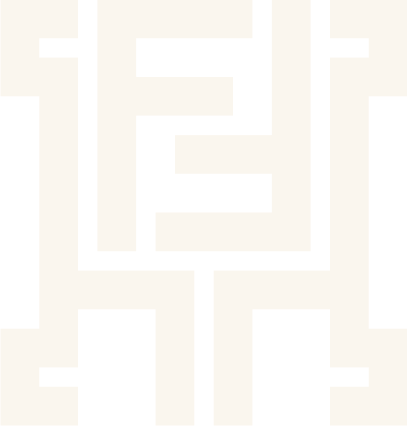 由於美國對外資涉及到敏感個人資訊的審查會格外嚴格，因此，美國政府要求TikTok在美國市場的業務進行出售或與美國企業合作，以保障用戶數據的安全。否則將完全在美國完全禁止TikTok。
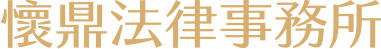 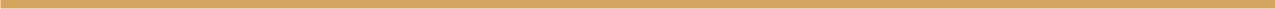 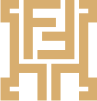 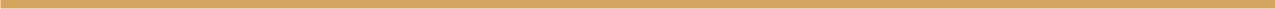 海外布局之注意事項
TikTok在美國被嚴加控管事件
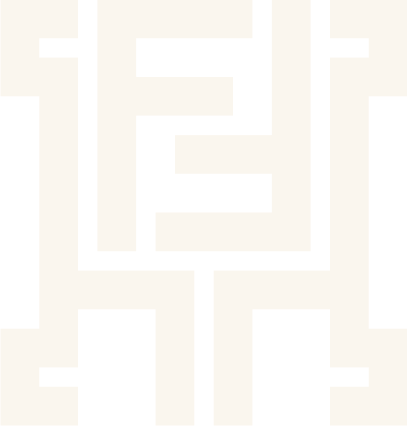 美國在2020年上路的「外國投資風險審查現代化法案」(FIRRMA)使美國海外投資委員會有權審查涉及關鍵科技、重要基礎建設、以及敏感資訊隱私的非控制性外國投資，其中對於關鍵技術的投資被規定為強制申報。
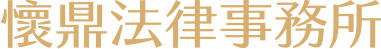 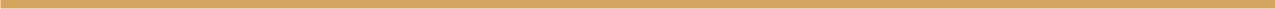 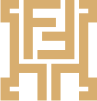 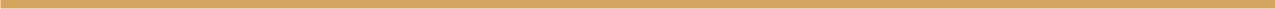 海外布局之注意事項
先從海外布局之目的談起
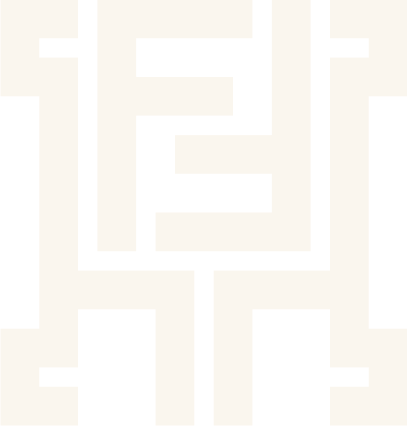 保護公司
避免訴訟
防止不正當競爭關係
確保公司核心競爭力
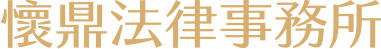 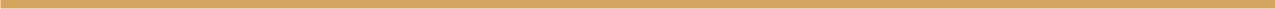 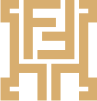 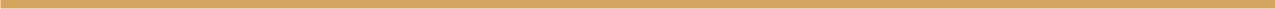 海外布局之注意事項
智慧財產權部分
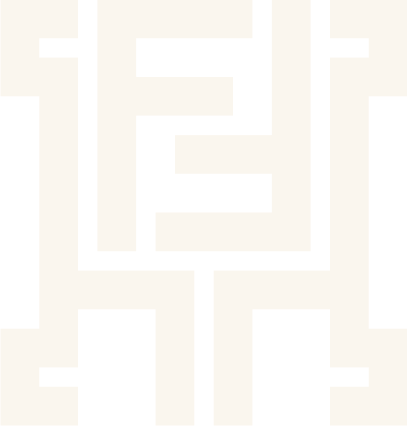 專利、商標之申請
「著名商標」所享有之優惠
如何對抗「著名商標」
回歸商標法保護之目的
避免商標淡化
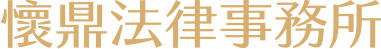 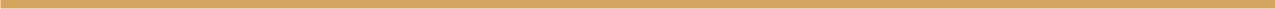 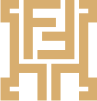 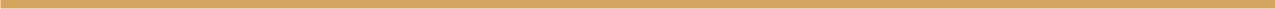 海外布局之注意事項
外資限制部分
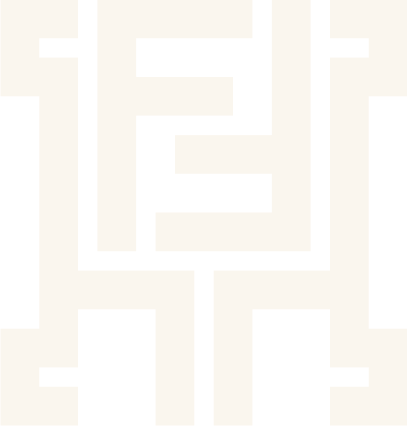 了解該國對外資限制的法律
自身投資的項目
確認投資的比例
了解該國的外資審查機制
目標國家與各國的外交關係(例如:中美)
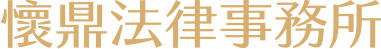 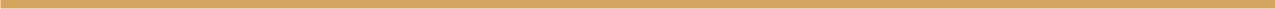 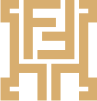 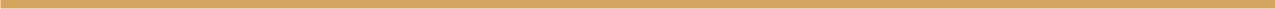 海外布局之注意事項
稅務部分
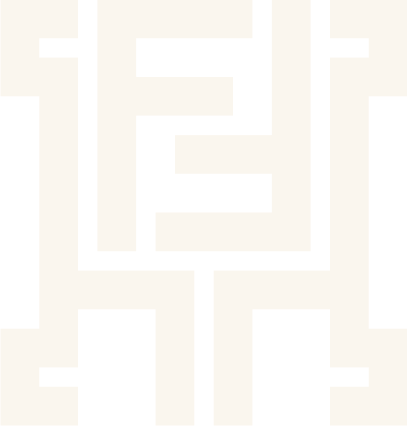 了解當地屬人主義或屬地主義
是否有區分公民以及其他人？
跨境所得的租稅積極衝突
勞務所得：通常以勞務提供地
股利及利息所得：通常以居民身分認定
資本利得：通常以出售者之身分認定
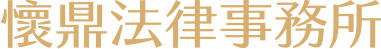 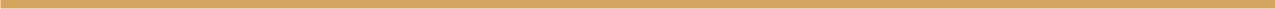 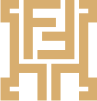 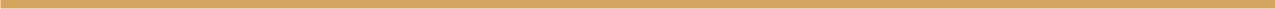 海外布局之注意事項
稅務部分
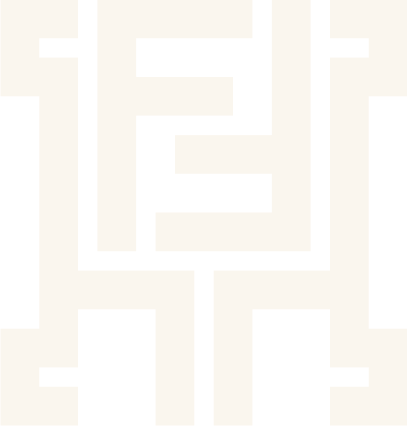 避稅越來越困難
美國FATCA法案
要求國外金融機構直接將美國納稅人的所得資料提供給美國國稅局
導致紛紛放棄綠卡（全球課稅原則）
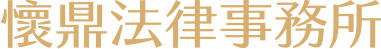 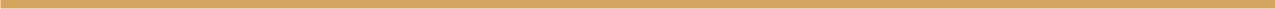 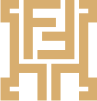 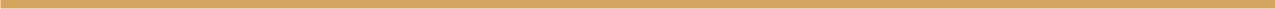 海外布局之注意事項
電子商務及網路服務提供
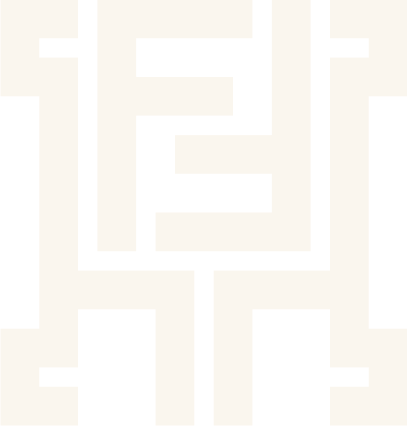 「營業場所」概念之淡化
跨國金流服務的提供
甚至是否需成立公司？無實體據點之服務提供
造成國際租稅基本原則失靈
書籍、雜誌、音樂、電影、諮詢服務之收費無法反應實際交易處所
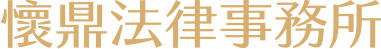 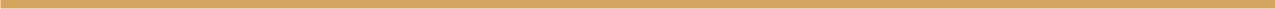 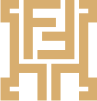 感謝您的聆聽
新創法律人才培訓系列課程
胡高誠律師